Ф . . .
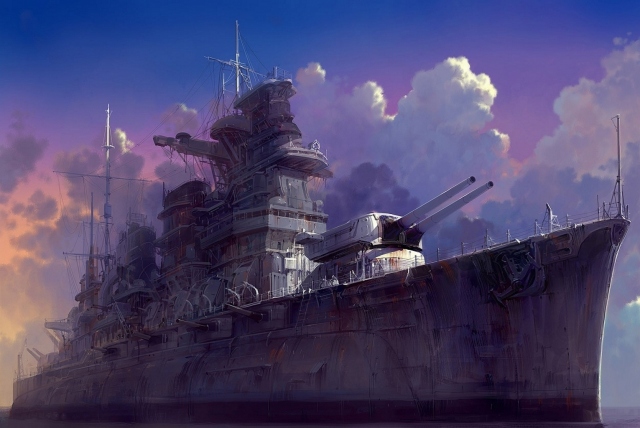 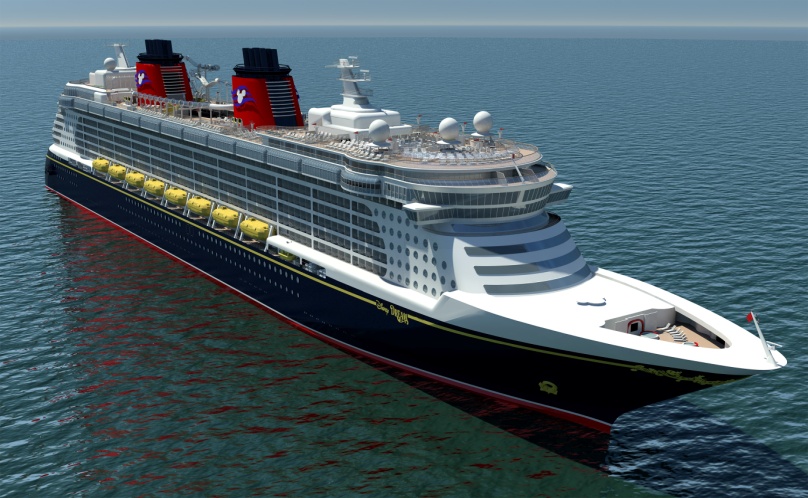 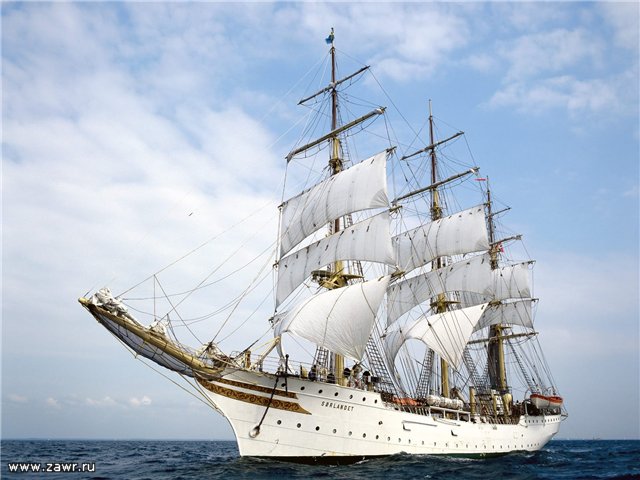 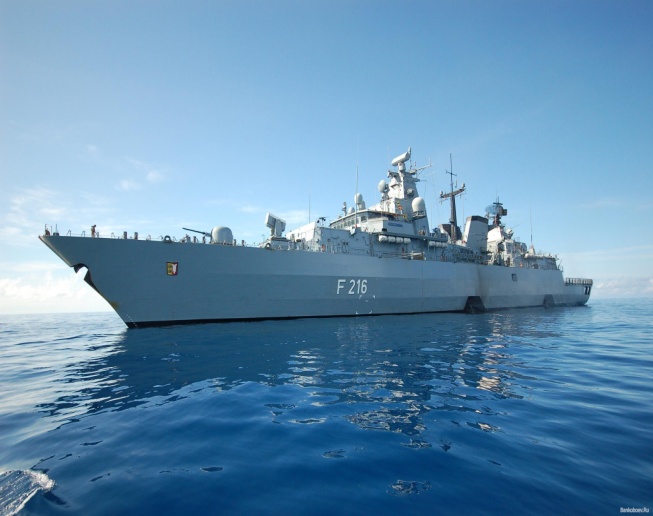 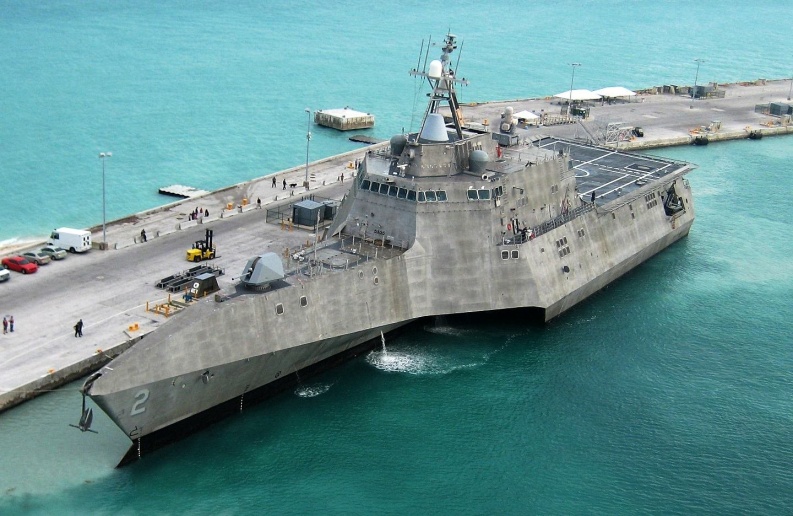 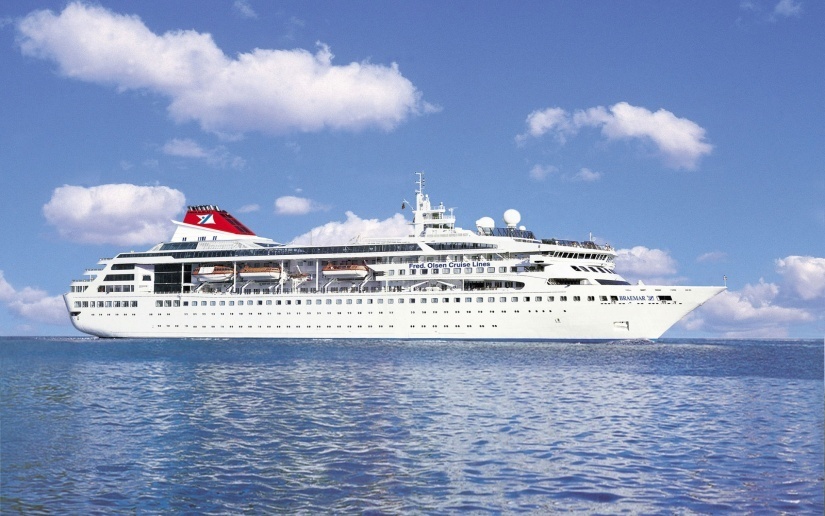 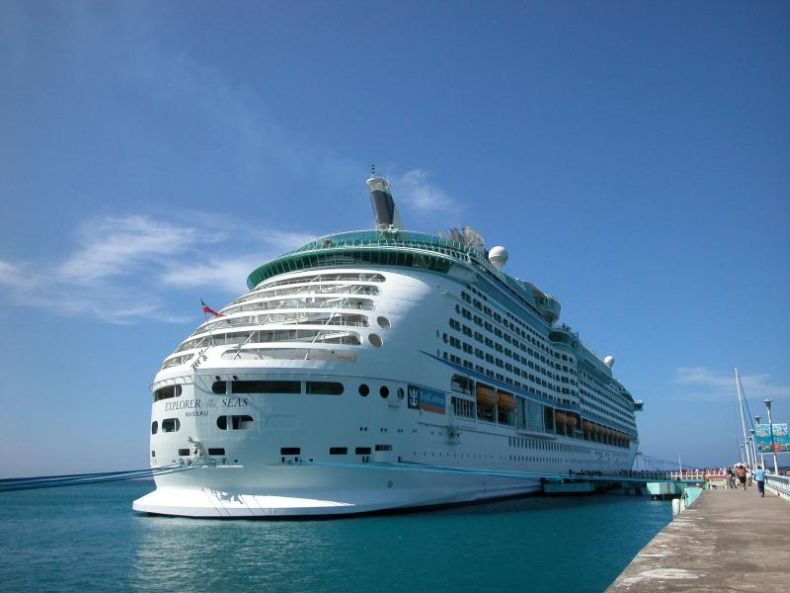 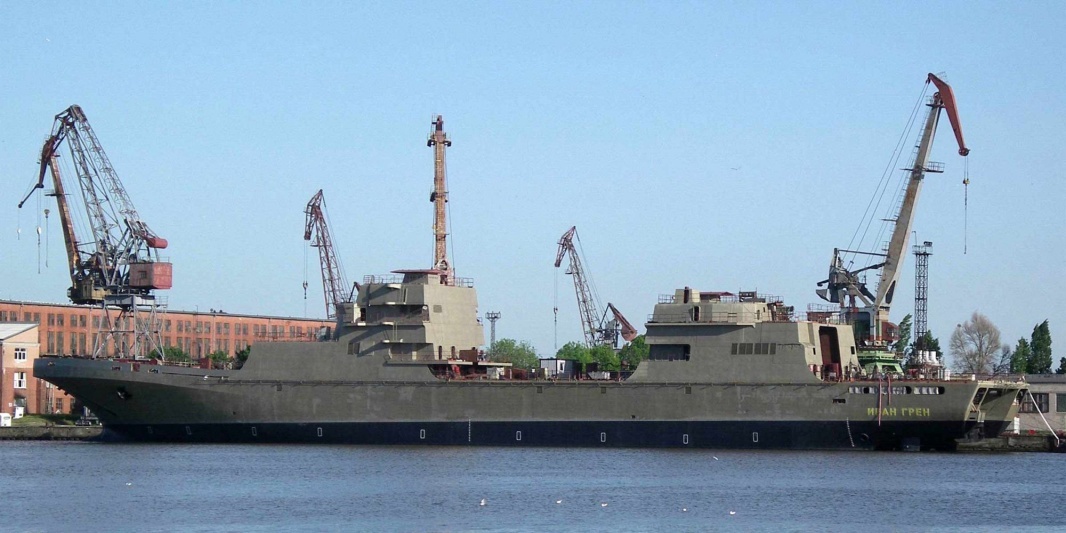 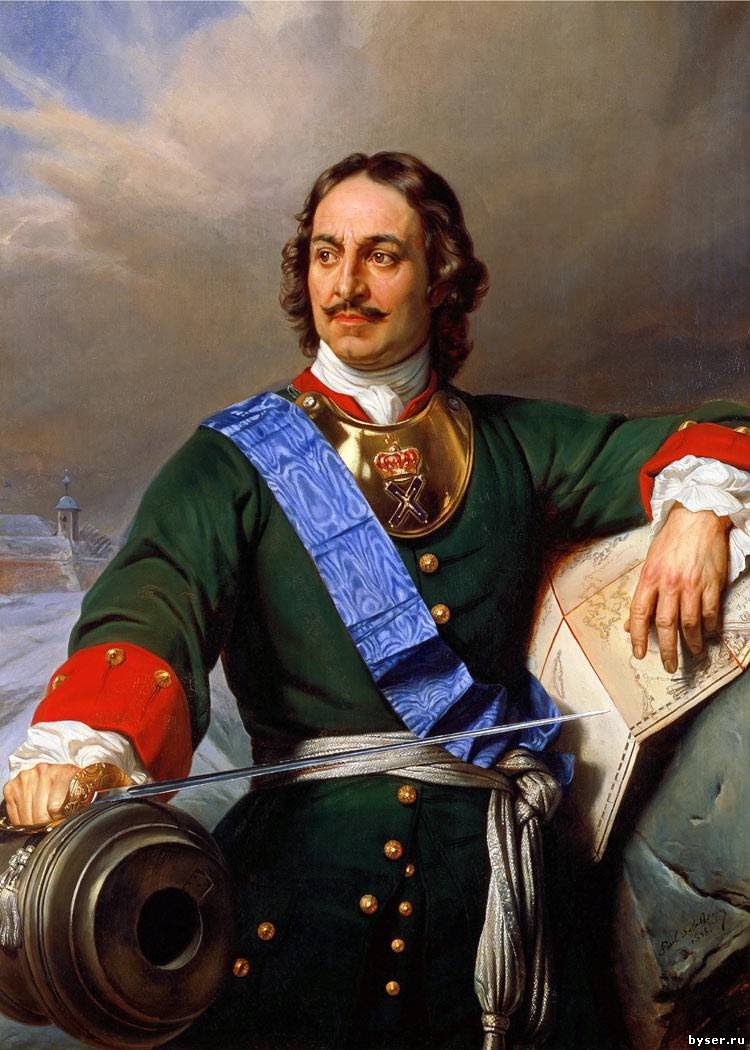 Пётр первый
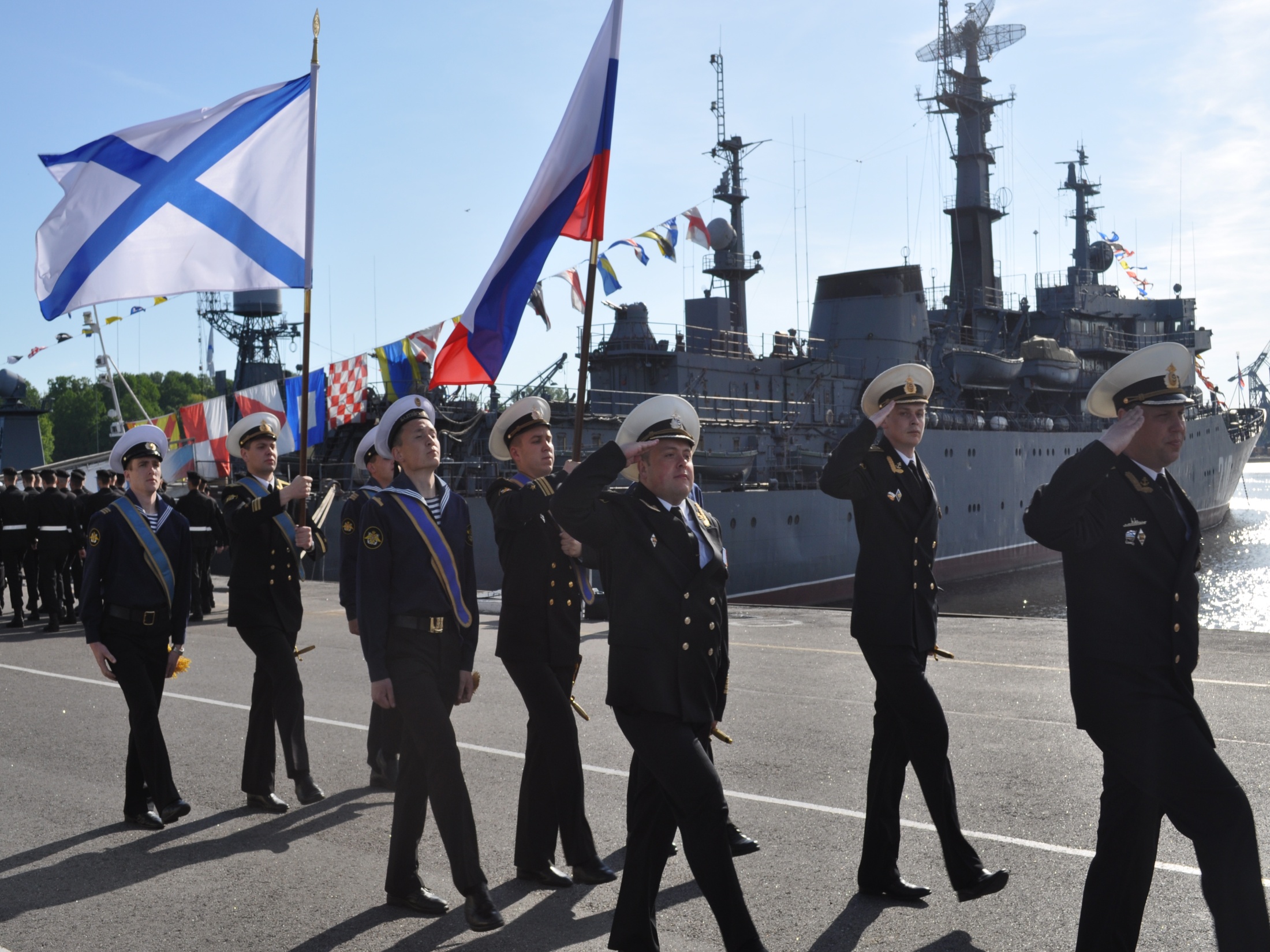 Андреевский флаг
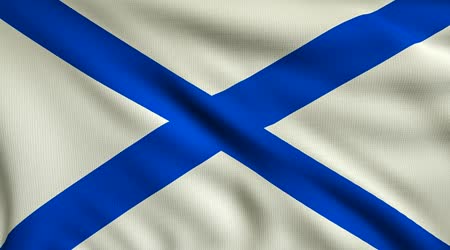 Для Родины своей 
  ни сил, ни жизни не жалей.
Одна у человека мать,  одна у него и Родина.